Inflammation 3
Dr H Awad
FRCPath
Chemical mediators
1-  locally produced by cells at the site of inflammation.
or
2-  circulating in the plasma  in an inactive form that need to be  activated at the site of inflammation
Action of mediators
Act by binding to receptors.
One mediator… several actions.
One mediator… receptors on several cells.
Regulation of mediators' actions
The actions of most mediators are tightly regulated by:
 Quick decay (e.g., arachidonic acid metabolites)
 Enzymatic inactivation (e.g., kininase inactivates bradykinin)
elimination (e.g., antioxidants scavenge toxic oxygen metabolites),
 inhibition (complement-inhibitory proteins)
The principal chemical mediators of inflammation
Vasoactive amines
histamine and serotonin

Histamine
causes vasodialtion, increased permeability.
Responsible for edema.
Preformed in mast cells, basophils and platelets.
Inactivated by histaminase.
serotonin
Stored in mast  platelet granules
Vasoconstrictor, especially during clot formation.
neurotransmitter.
Arachidonic acid metabolites
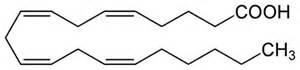 SOURCES OF AA
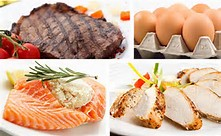 Arachidonic acid (AA) metabolites
AA  … fatty acid present in cell membrane.
Phospholipase, during inflammation releases it from membrane to cytoplasm.
Two enzymes act upon it to form two families of mediators.
Metabolites: eicosanoids (20 carbon) fatty acids.
AA metabolites
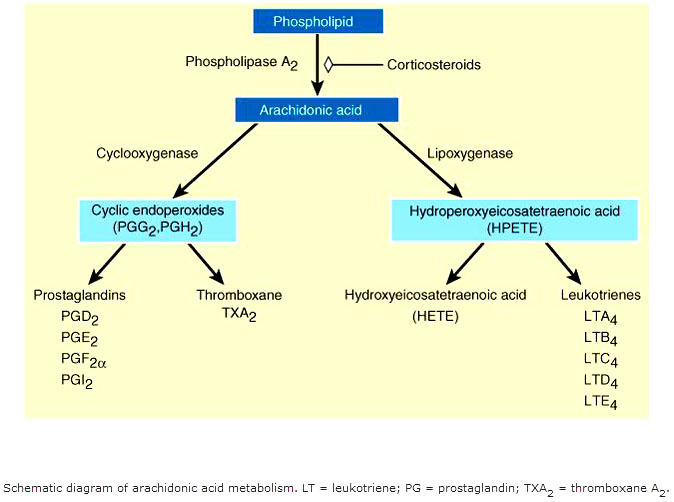 Cyclooxygenase pathway
Produces: prostaglandins.
PG E2
PG I 2(Prostacyclin)
PG D2
THROMBOXANE A2
Each of the prostaglandins is derived from a different intermediate precursor and by a different enzyme.
E:g
Platelets.. Thromoboxane A2 synthase.
Endothelial cells… prostacyclin synthase
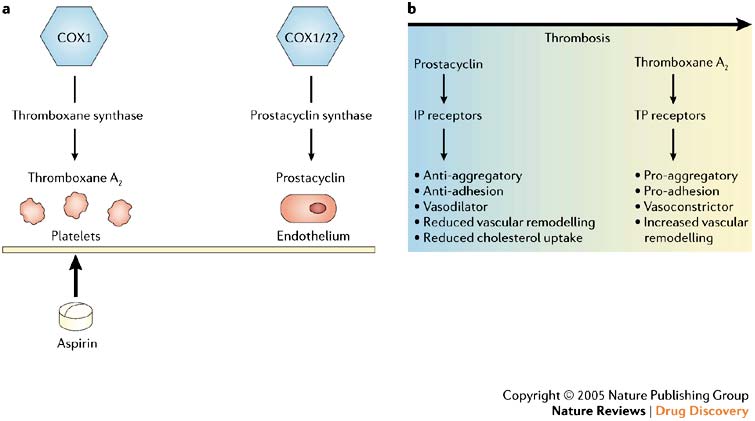 PG E2 and PG D2 have similar effect:
-vasodilatation.
-edema.
-pain.
-interact with cytokines to cause fever.
Lipooxygenase pathway
Produced leukotrienes and lipoxins.
Leukotrienes LT
LT B4… CHEMOTACTIC AGENT. Produced mainly in neutrophils

LT C4
LT D4
LT E4
C4, D4 AND E4…. Cause bronchospasm and increased vascular permeability.
These are produced mainly in mast cells.
Lipoxins (LX)
LX A4 AND LX B4
Anti-inflammatory effects.
Inhibit neutrophil adhesion and chemotaxis.
Principal Inflammatory Actions of Arachidonic Acid Metabolites (Eicosanoids)
Antiinflammatory drugs
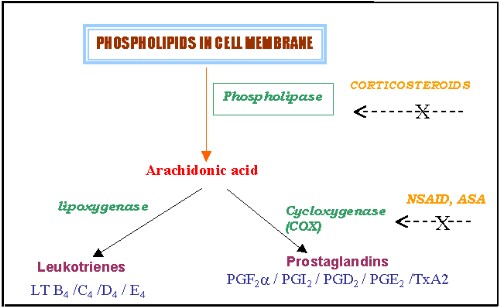 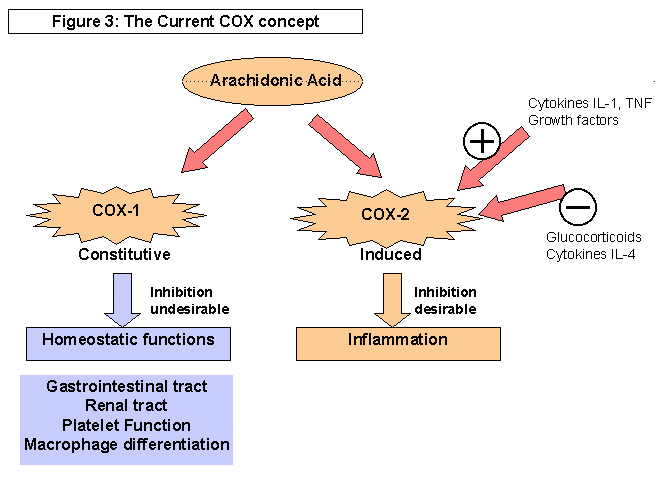 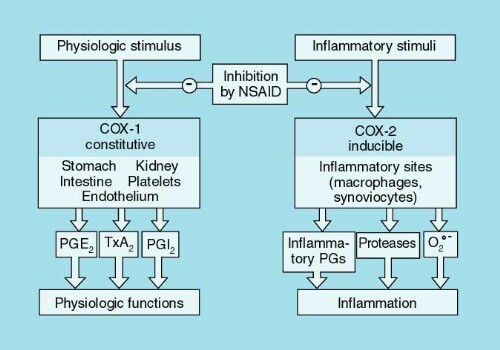 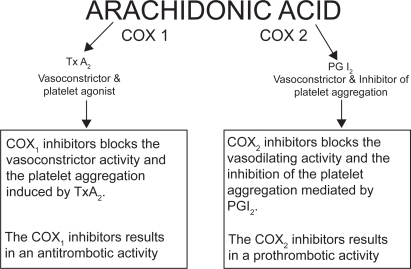